ВСЕРОССИЙСКАЯ СПАССКАЯ ЯРМАРКА
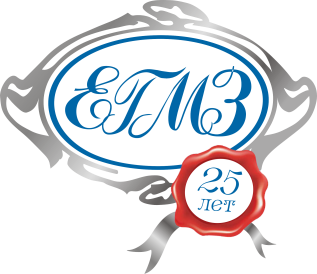 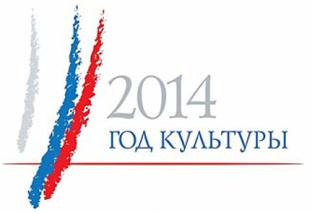 www.elabuga.com
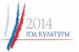 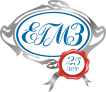 ВСЕРОССИЙСКАЯ СПАССКАЯ ЯРМАРКА
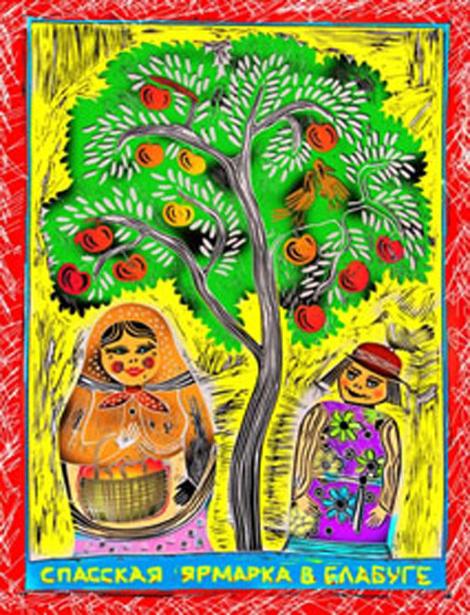 www.elabuga.com
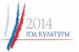 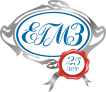 ВСЕРОССИЙСКАЯ СПАССКАЯ ЯРМАРКА
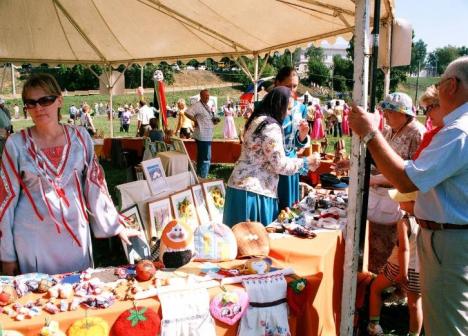 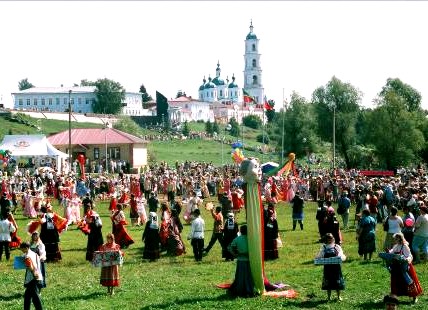 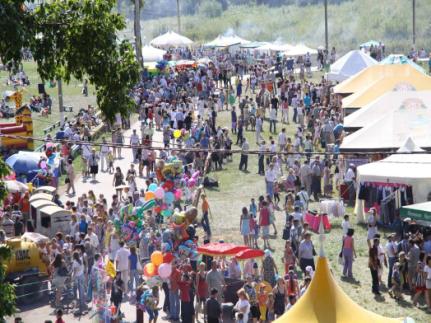 www.elabuga.com
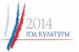 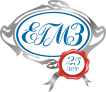 ВСЕРОССИЙСКАЯ СПАССКАЯ ЯРМАРКА
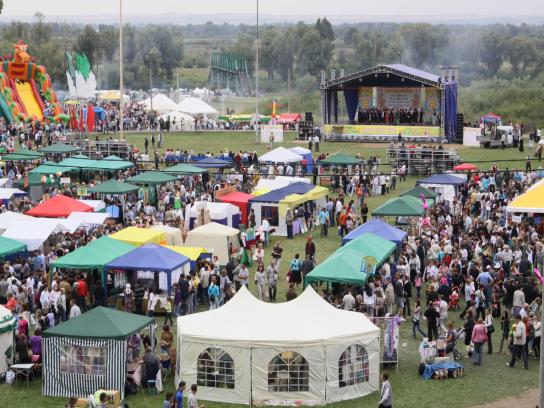 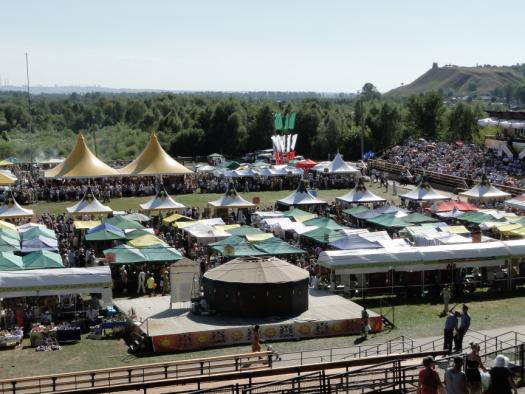 www.elabuga.com
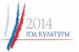 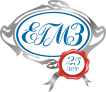 ВСЕРОССИЙСКАЯ СПАССКАЯ ЯРМАРКА
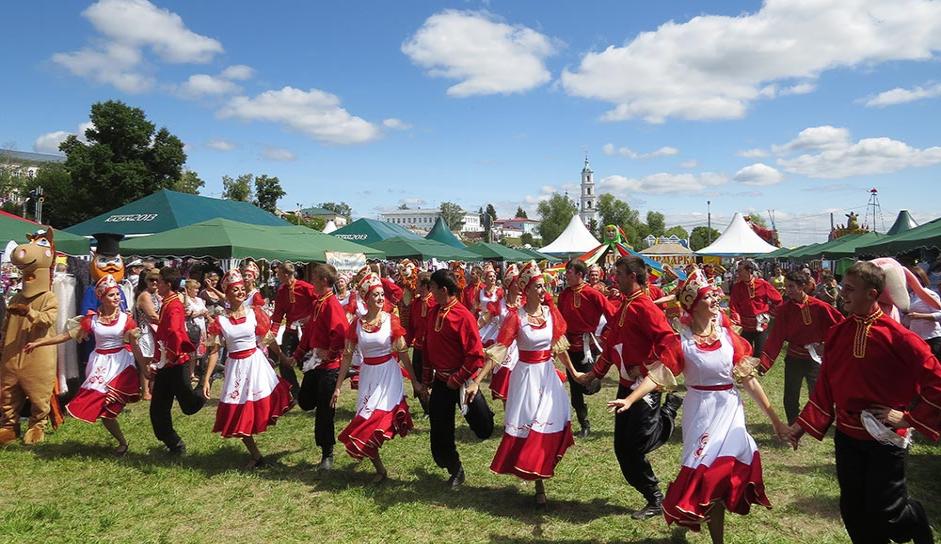 www.elabuga.com
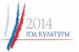 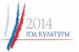 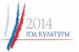 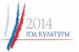 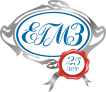 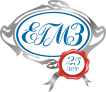 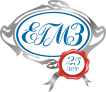 ВСЕРОССИЙСКАЯ СПАССКАЯ ЯРМАРКА
ВСЕРОССИЙСКАЯ СПАССКАЯ ЯРМАРКА
ВСЕРОССИЙСКАЯ СПАССКАЯ ЯРМАРКА
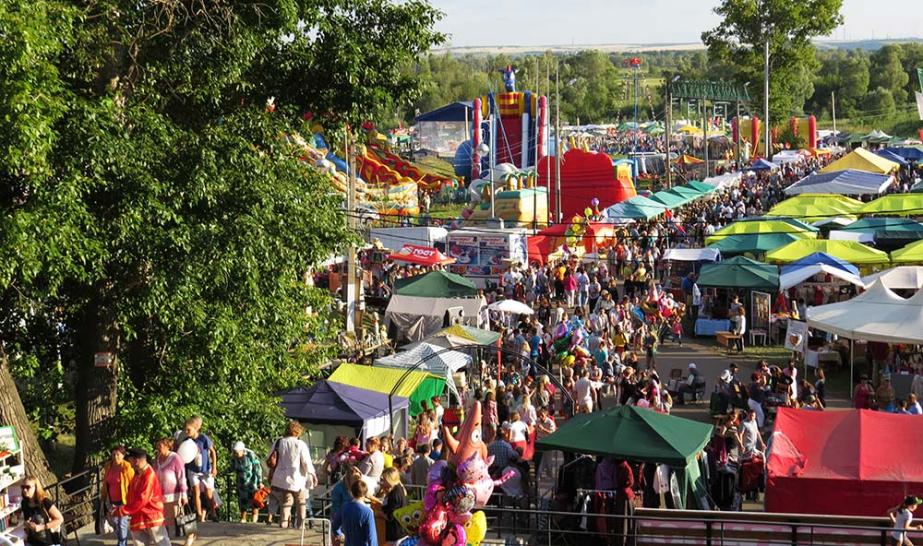 www.elabuga.com
www.elabuga.com
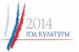 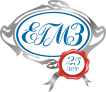 ВСЕРОССИЙСКАЯ СПАССКАЯ ЯРМАРКА
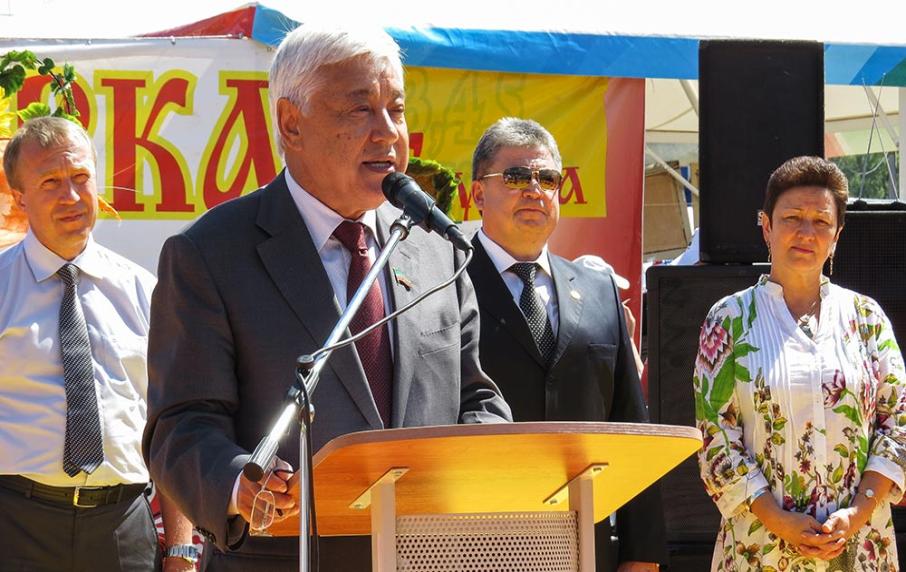 www.elabuga.com
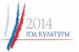 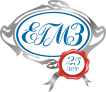 ВСЕРОССИЙСКАЯ СПАССКАЯ ЯРМАРКА
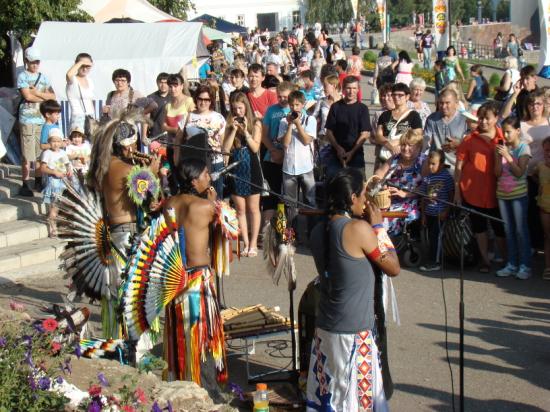 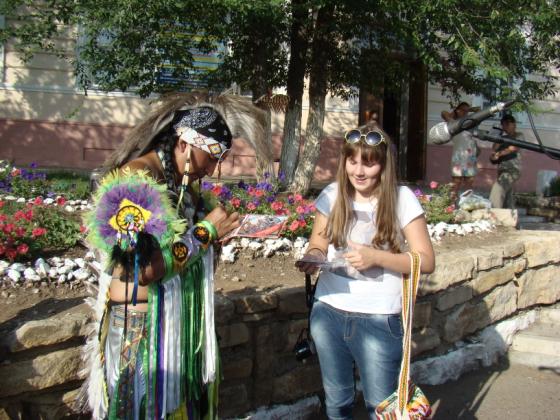 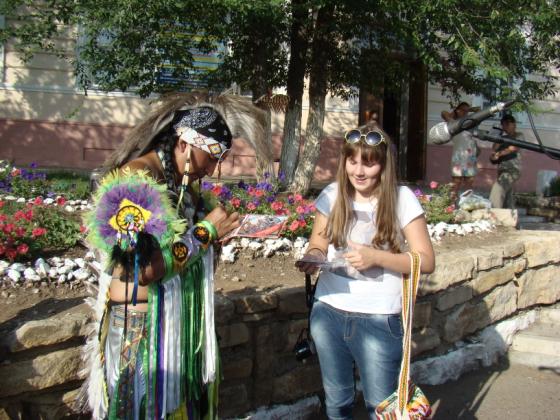 www.elabuga.com
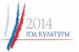 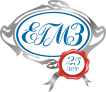 ВСЕРОССИЙСКАЯ СПАССКАЯ ЯРМАРКА
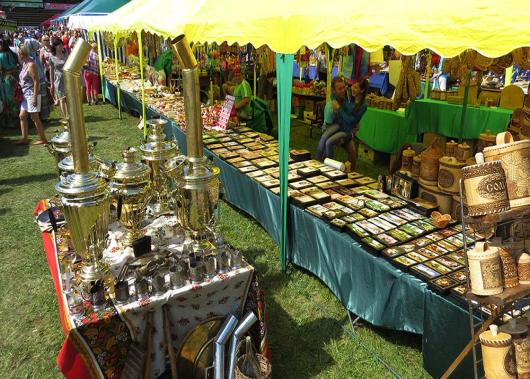 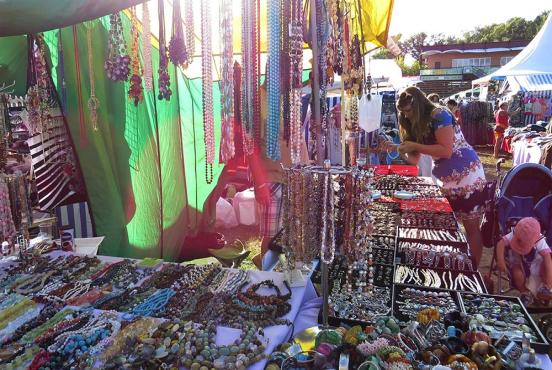 www.elabuga.com
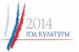 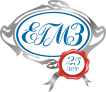 ВСЕРОССИЙСКАЯ СПАССКАЯ ЯРМАРКА
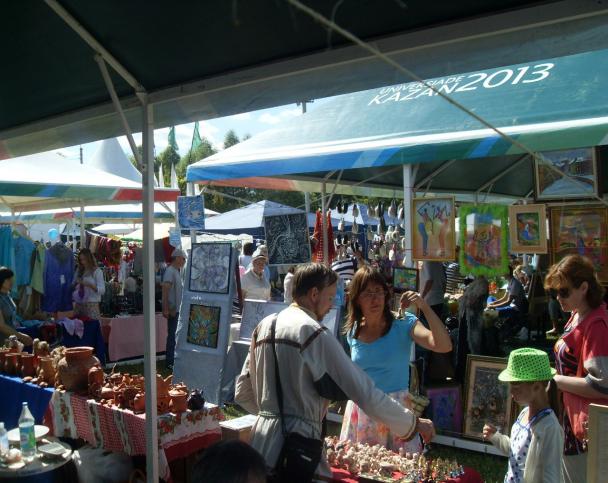 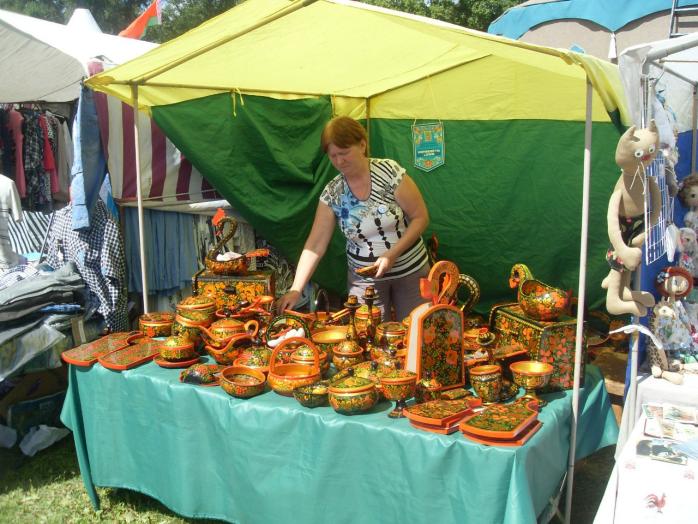 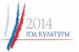 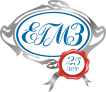 ВСЕРОССИЙСКАЯ СПАССКАЯ ЯРМАРКА
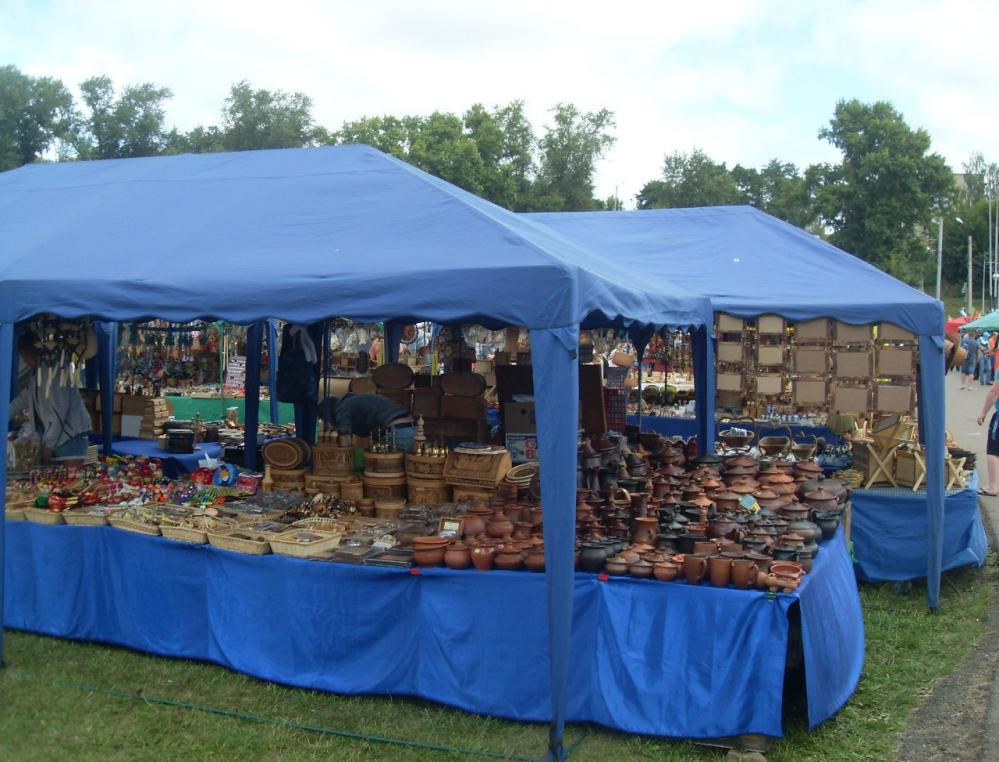 www.elabuga.com
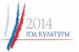 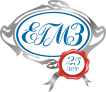 ВСЕРОССИЙСКАЯ СПАССКАЯ ЯРМАРКА
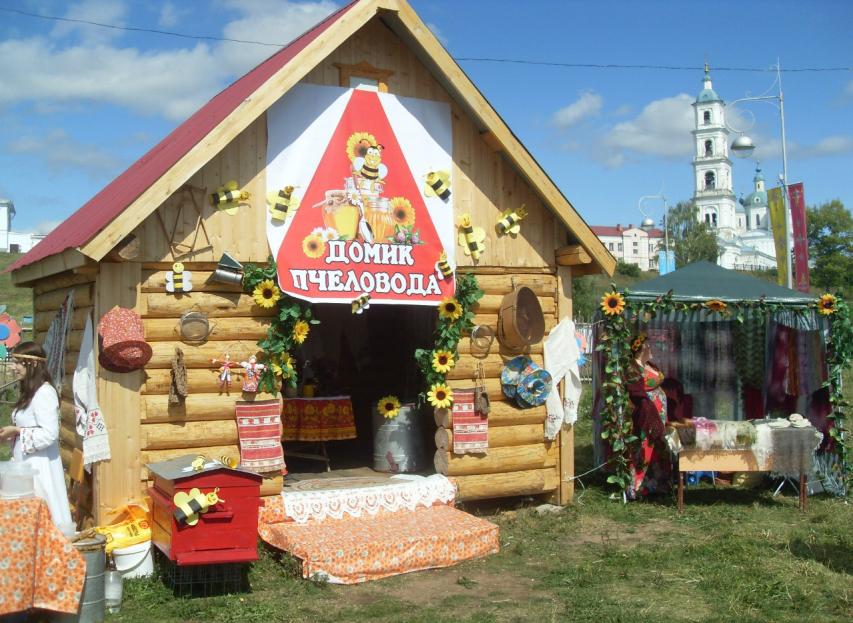 www.elabuga.com
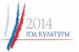 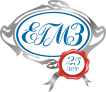 ФЕСТИВАЛЬ КОЛОКОЛЬНОГО ЗВОНА
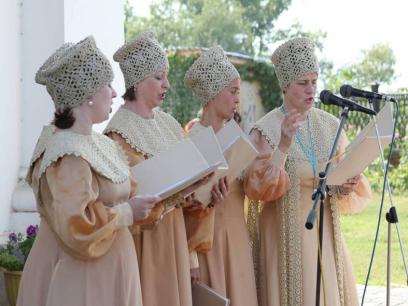 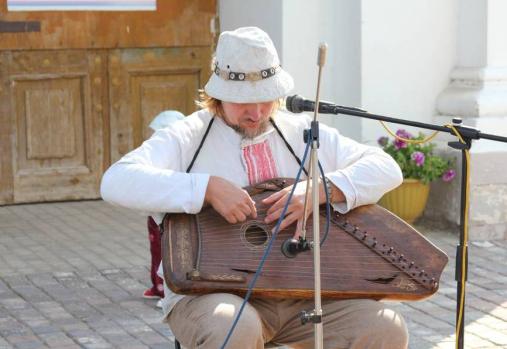 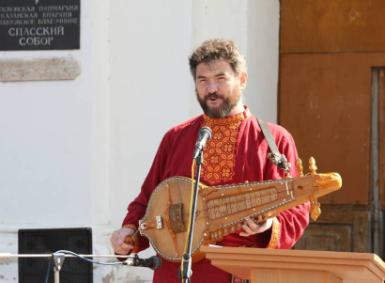 www.elabuga.com
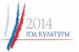 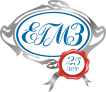 ФЕСТИВАЛЬ КОЛОКОЛЬНОГО ЗВОНА
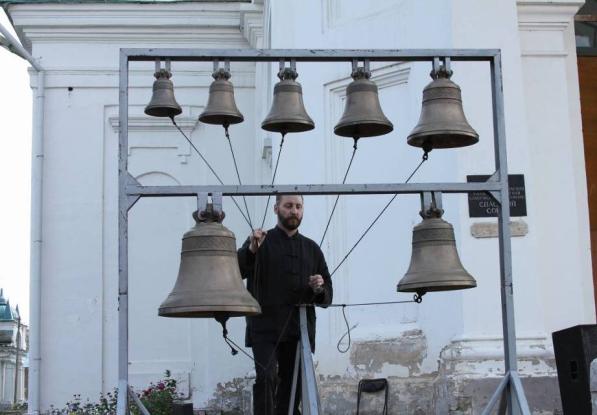 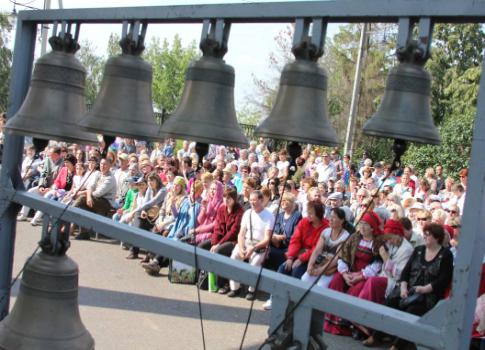 www.elabuga.com